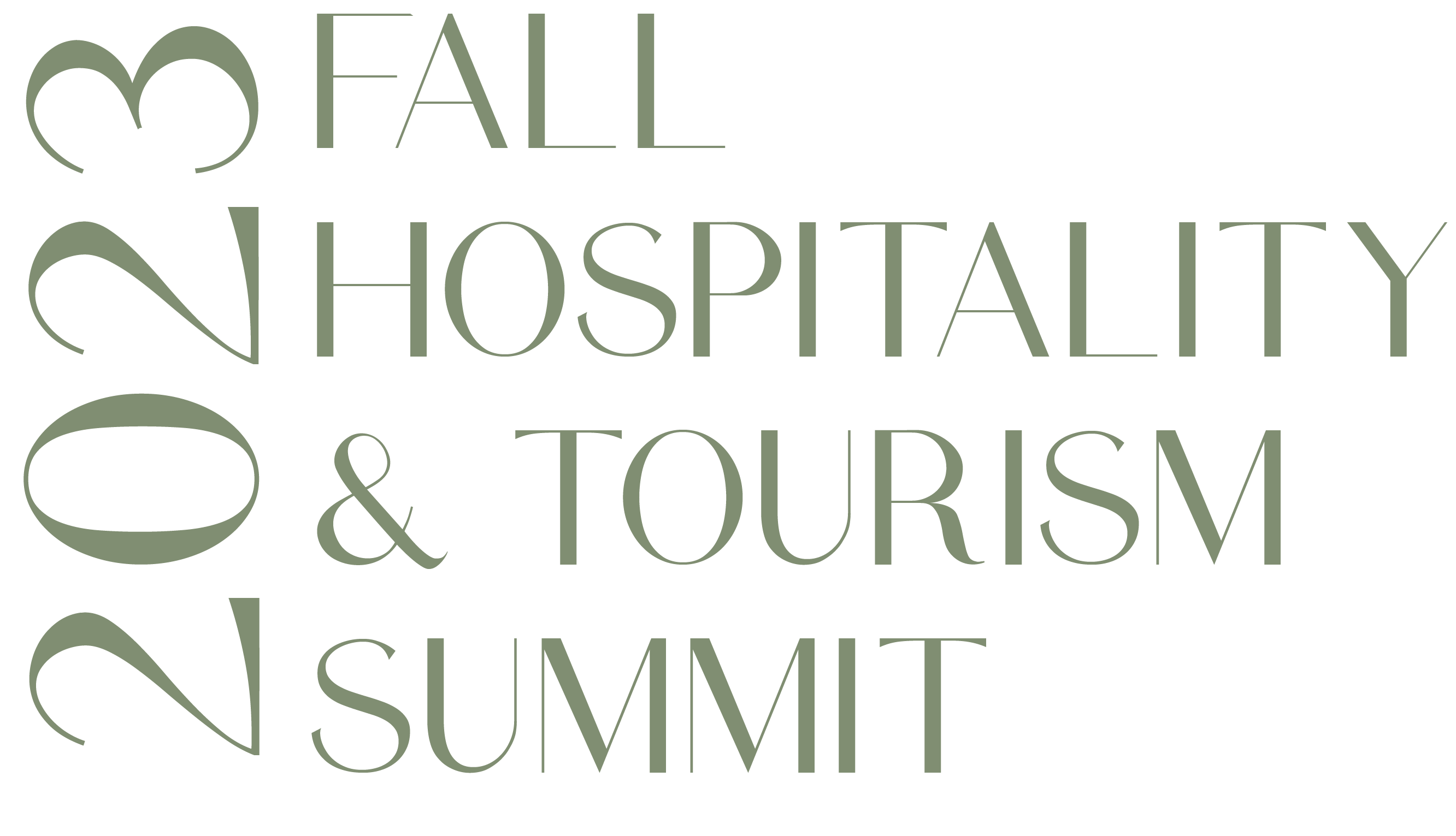 What’s New on Google Travel & Beyond
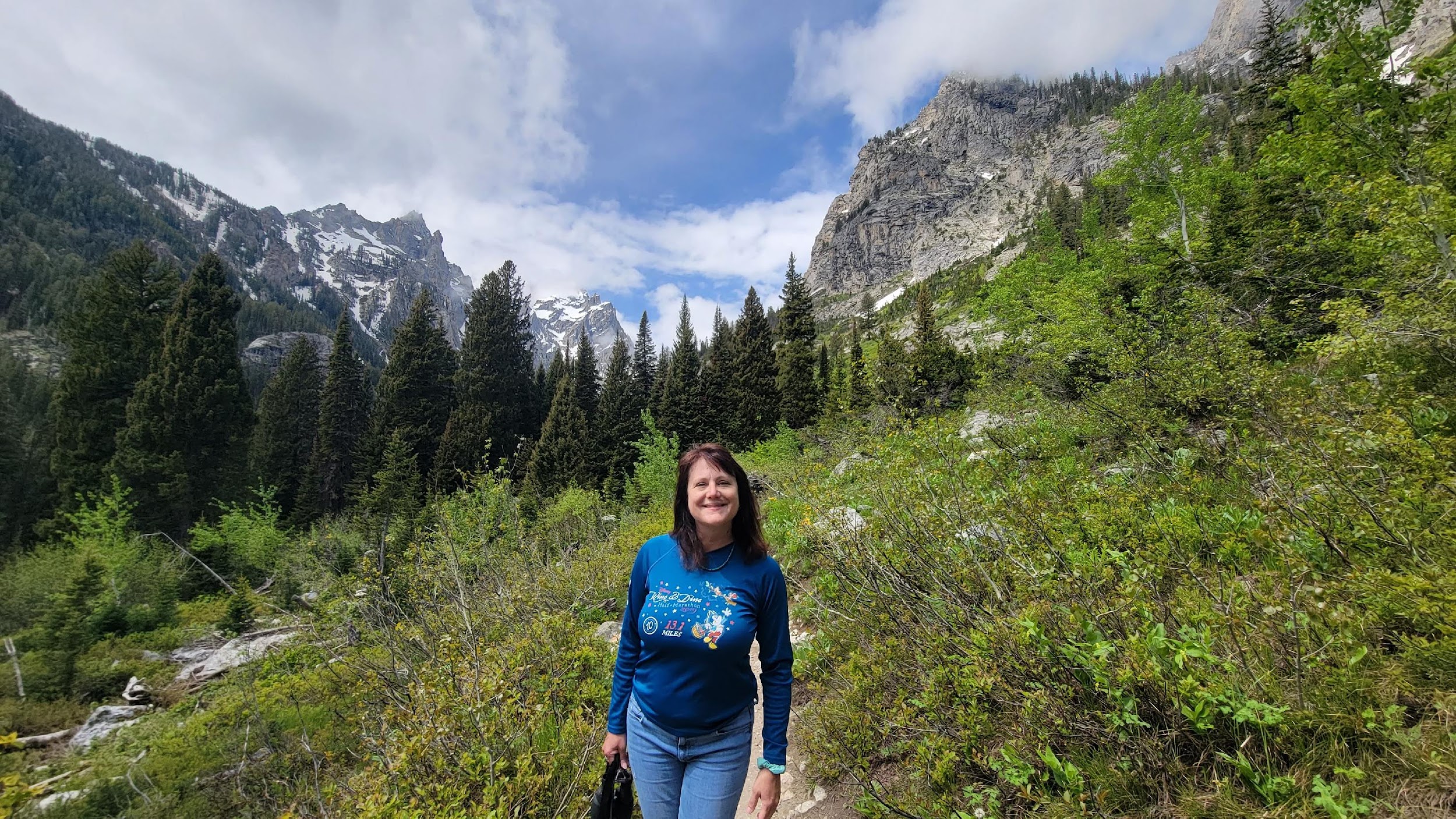 Kim Palmer
Program Director,Destination Optimization
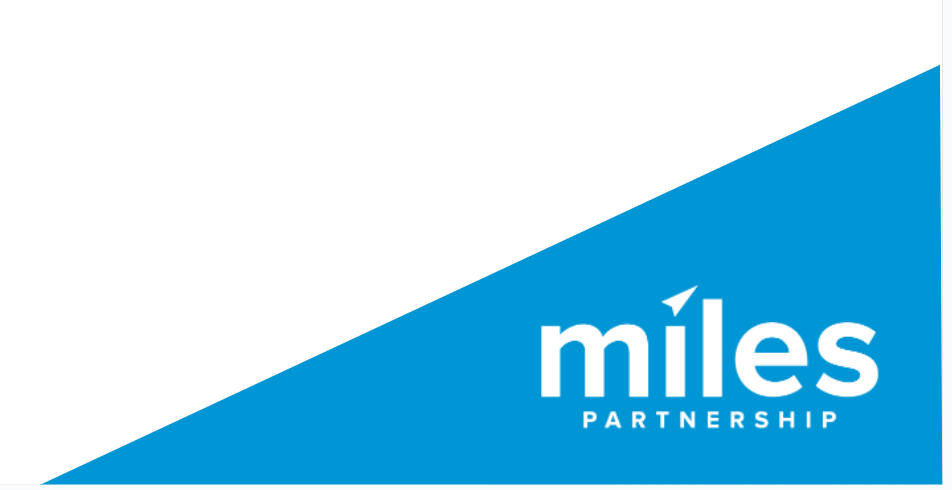 Generational Differences in Travel Inspiration
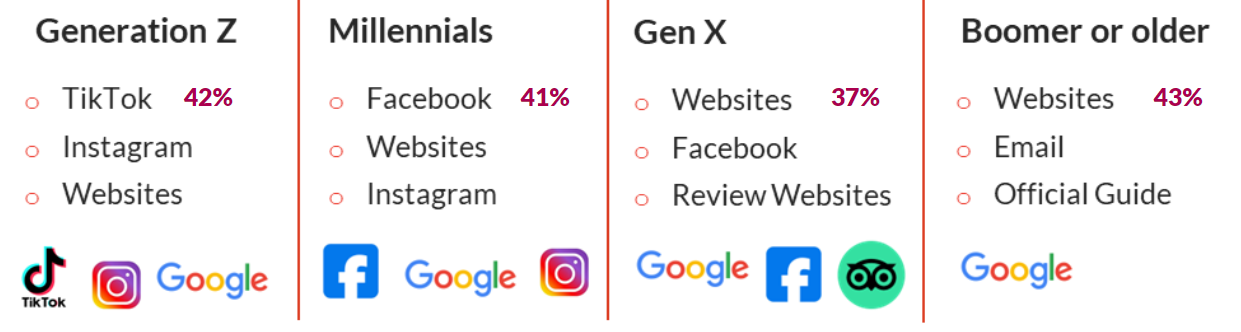 Biggest generational differences ever recorded since research commenced in 2008.
For those under 40, a radical shift to focus on images and short-format video content
Future Partners: State of the American Traveler
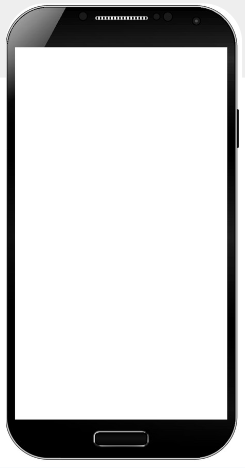 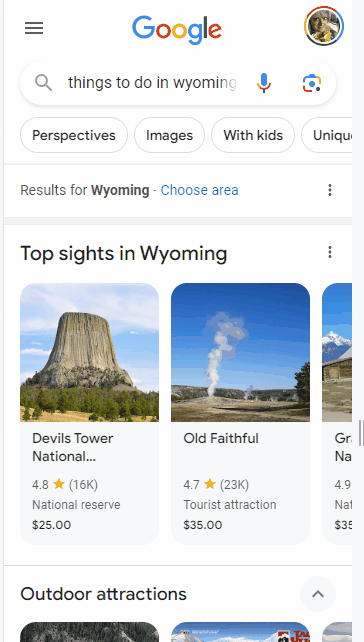 Today’s Google Travel Search Results
Primarily Mobile 
More Visual + More Video
More Transactional
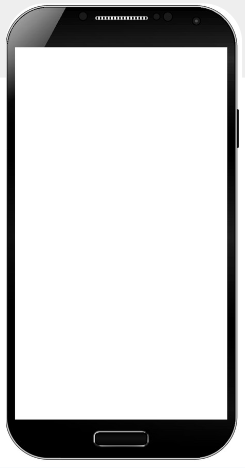 More Visual Results
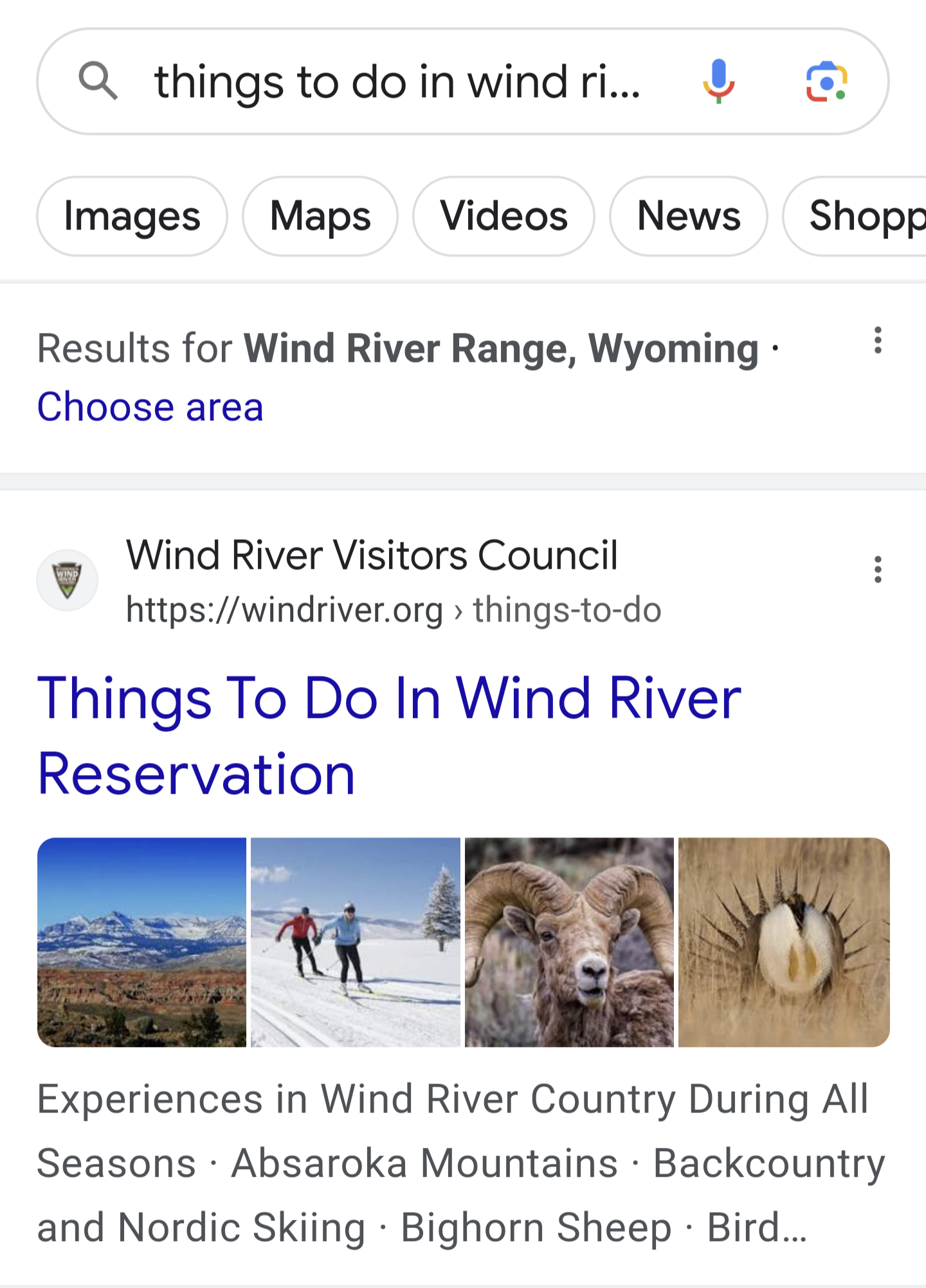 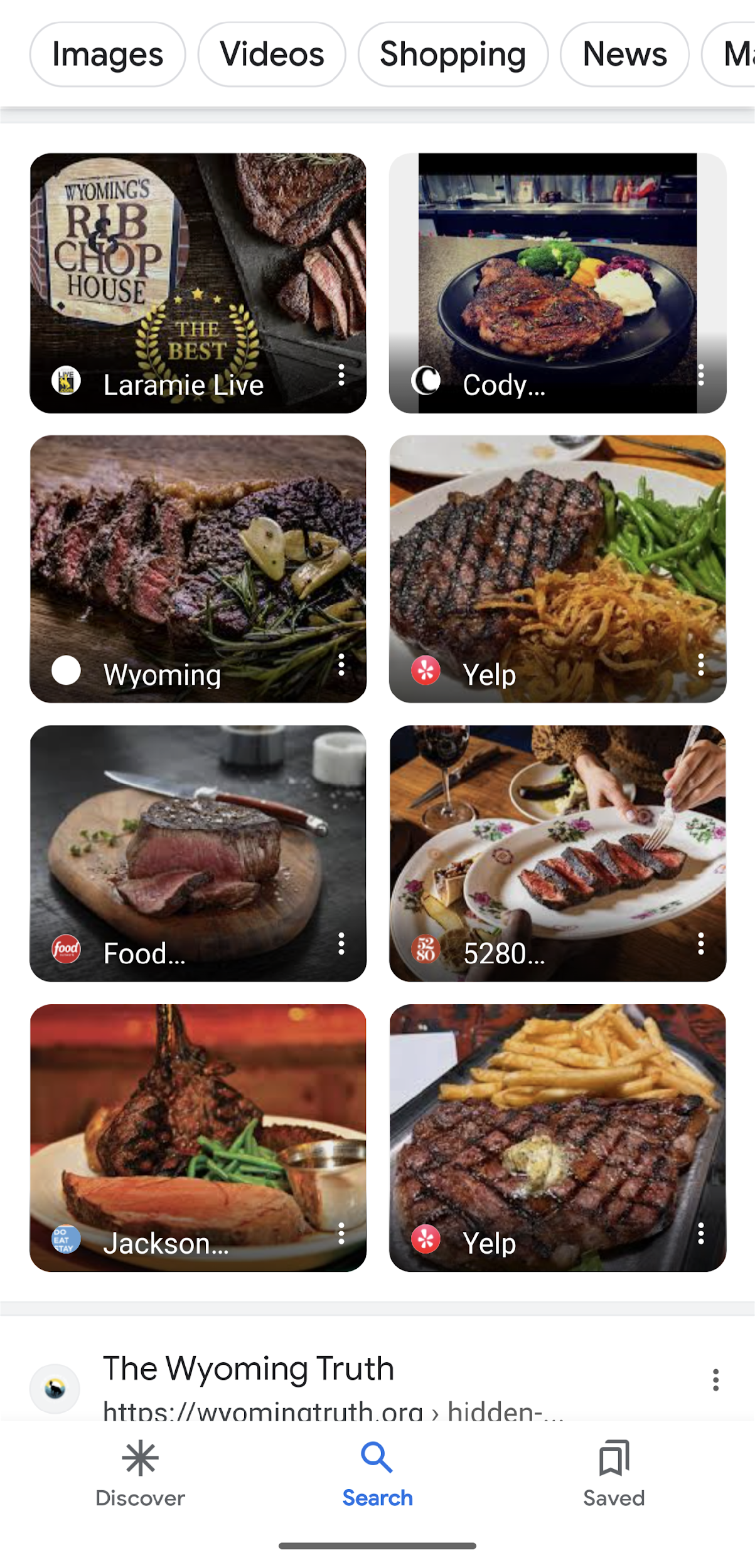 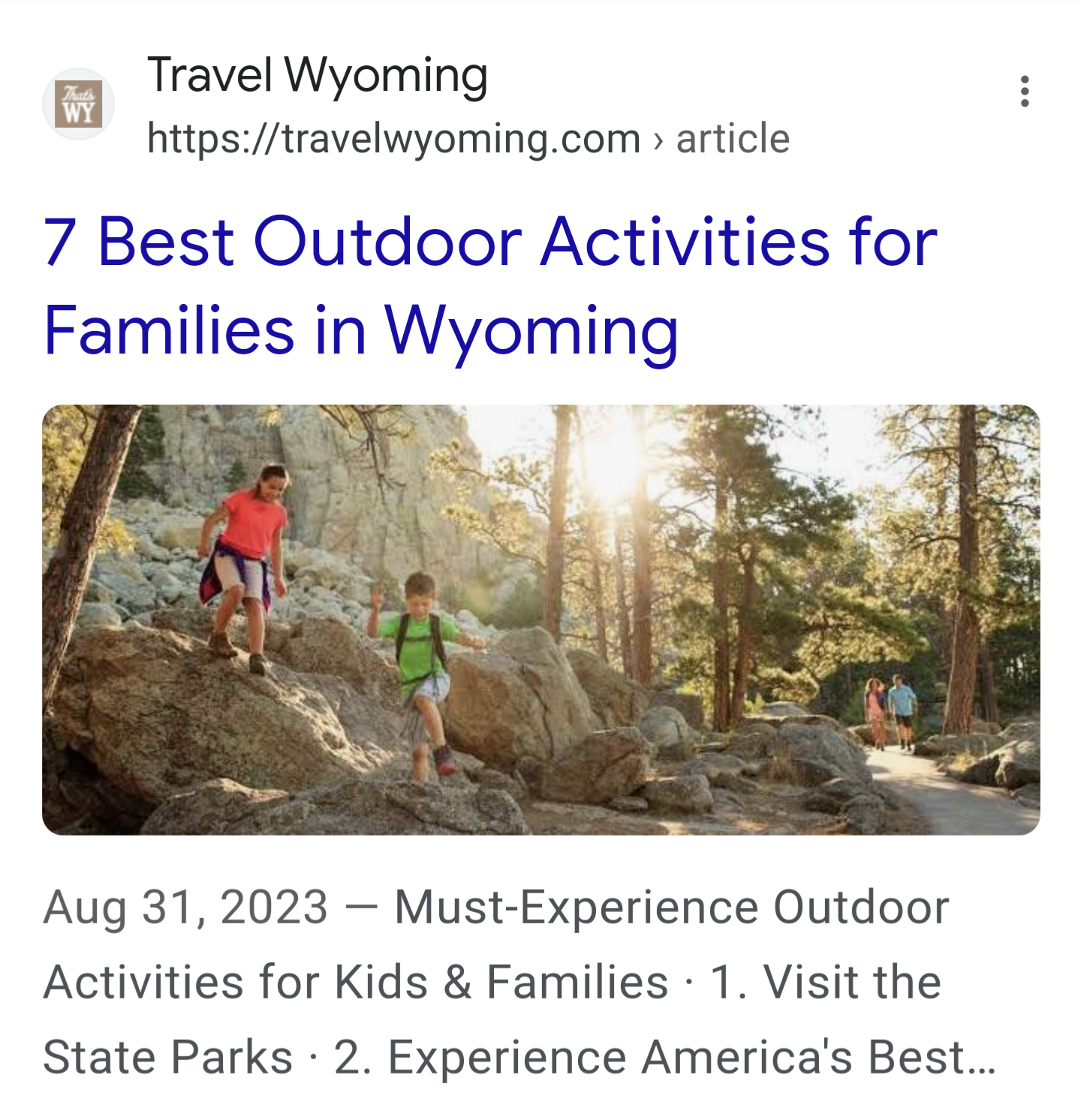 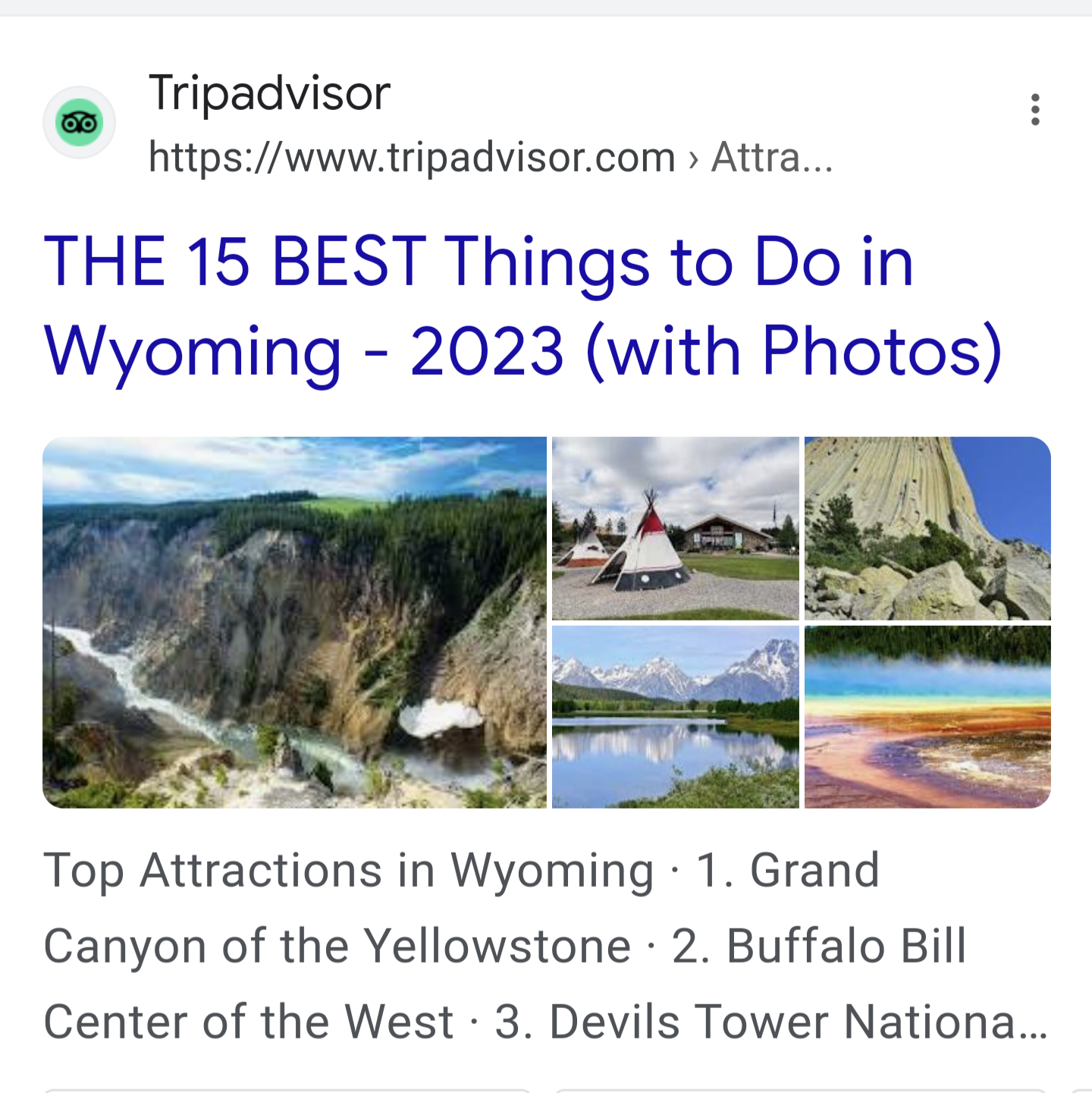 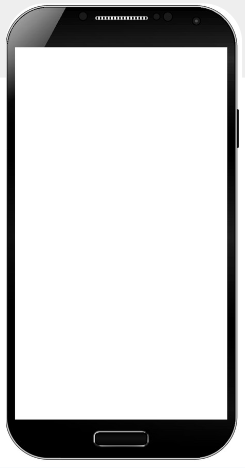 More Visual Results
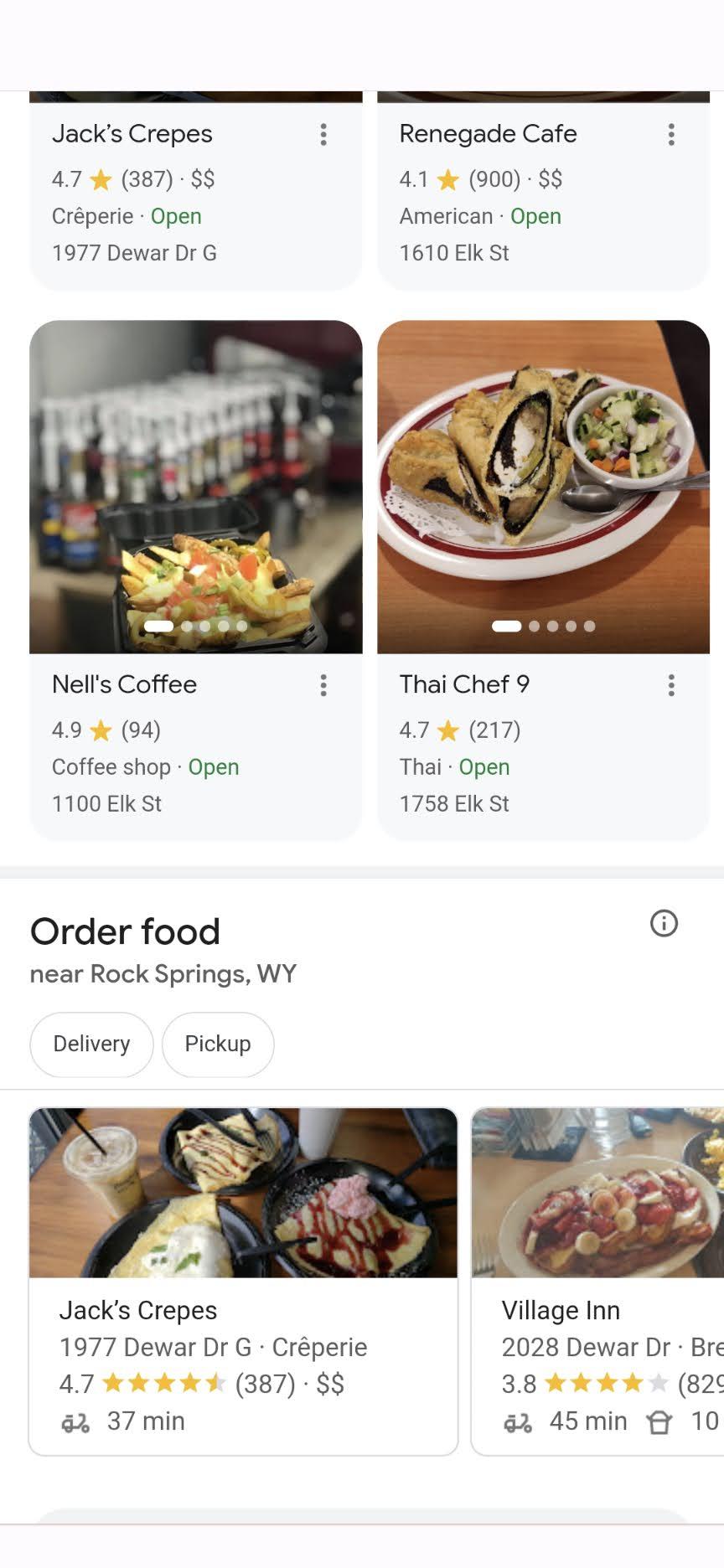 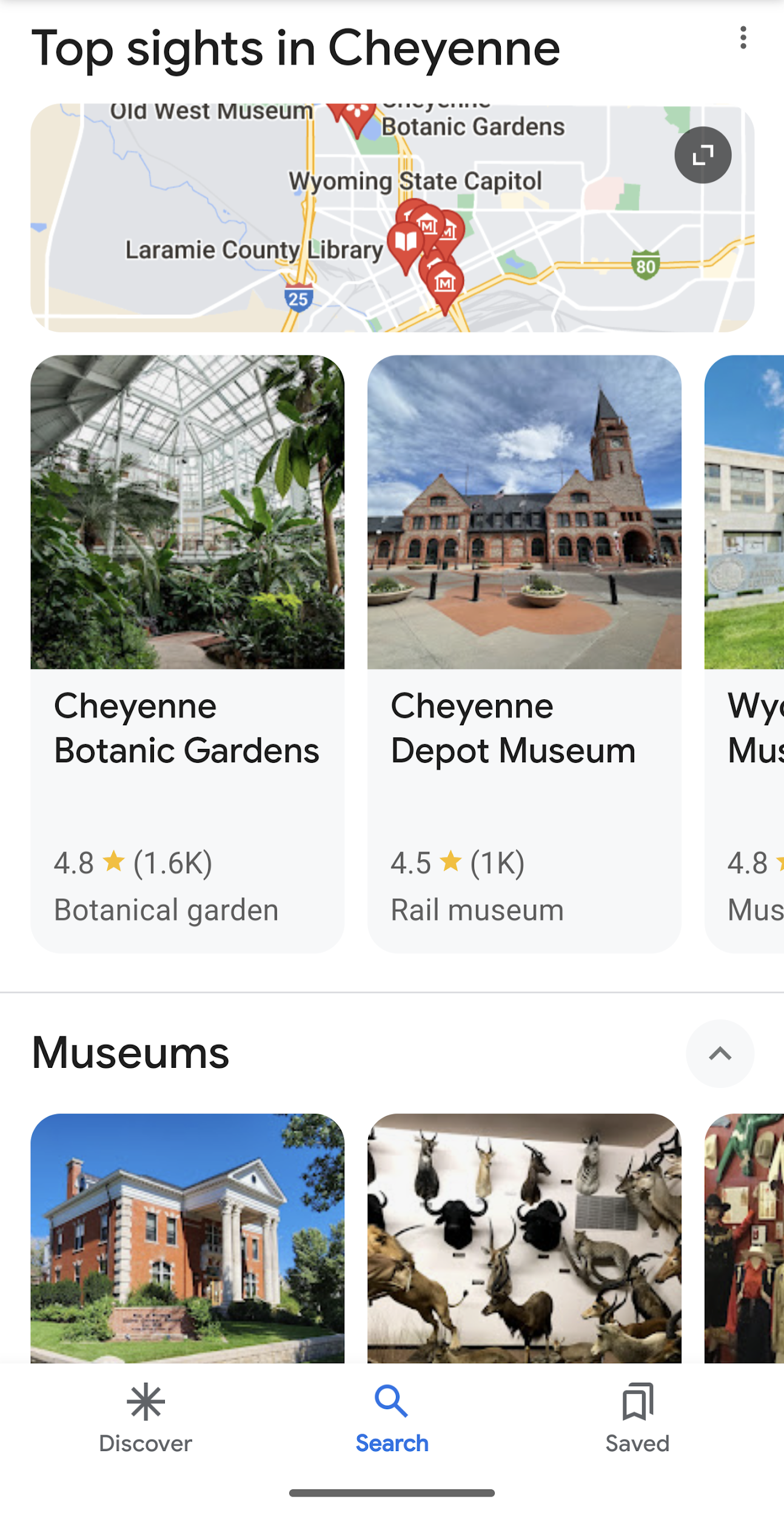 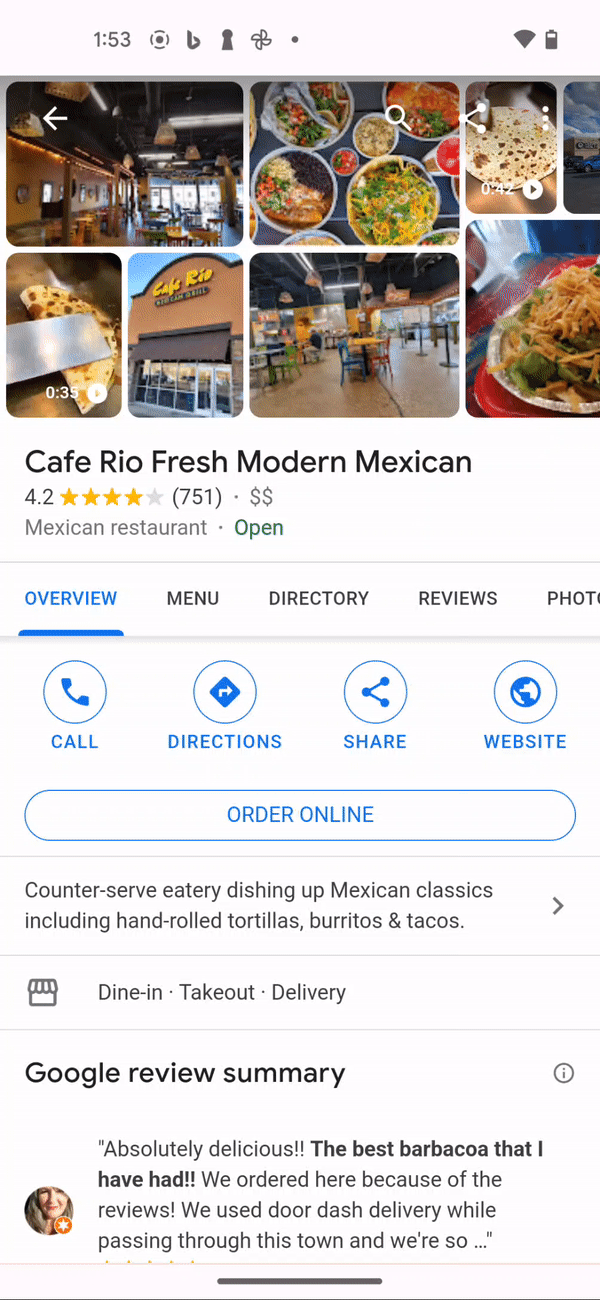 Short Form Video Results
Visible on mobile only
Destination & Things to Do Searches
Sources include YouTube Shorts, TikTok, Facebook

Expect expansion in to dining
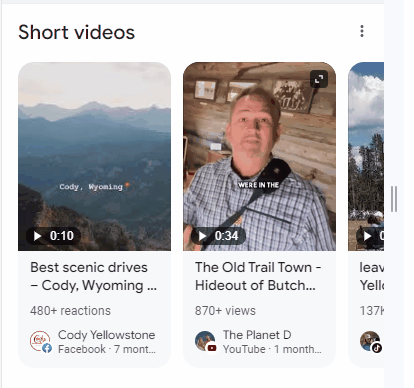 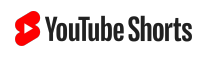 YouTube Shorts Best Practices
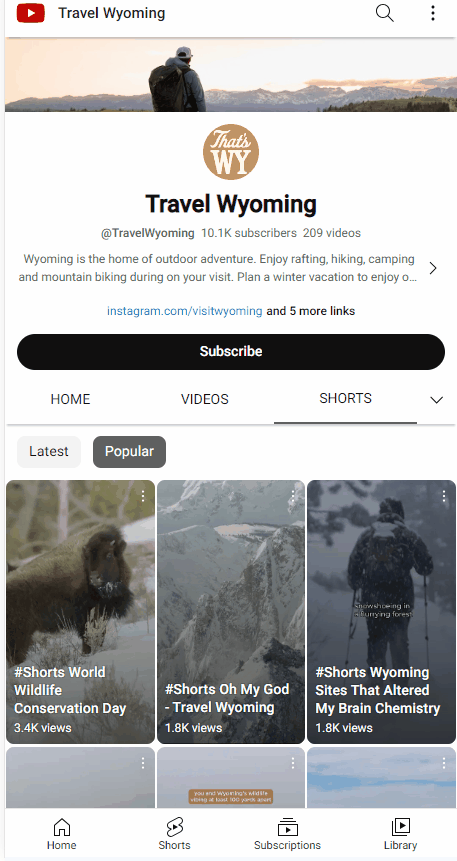 :60 or less only

Capture attention early

Feature one message clearly

Use hashtags and reference your destination in titles

Cross promote long-form content on your channel
Greater Emphasis on Conversion
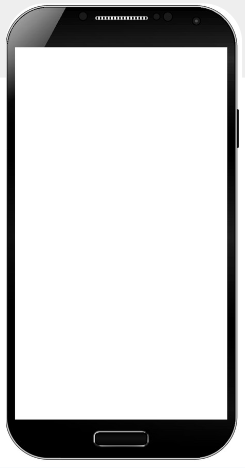 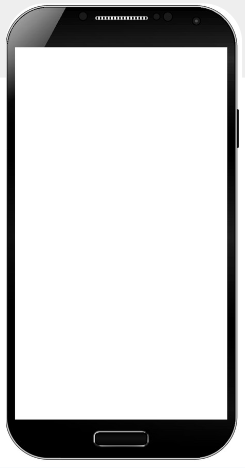 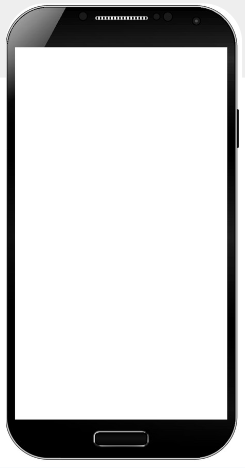 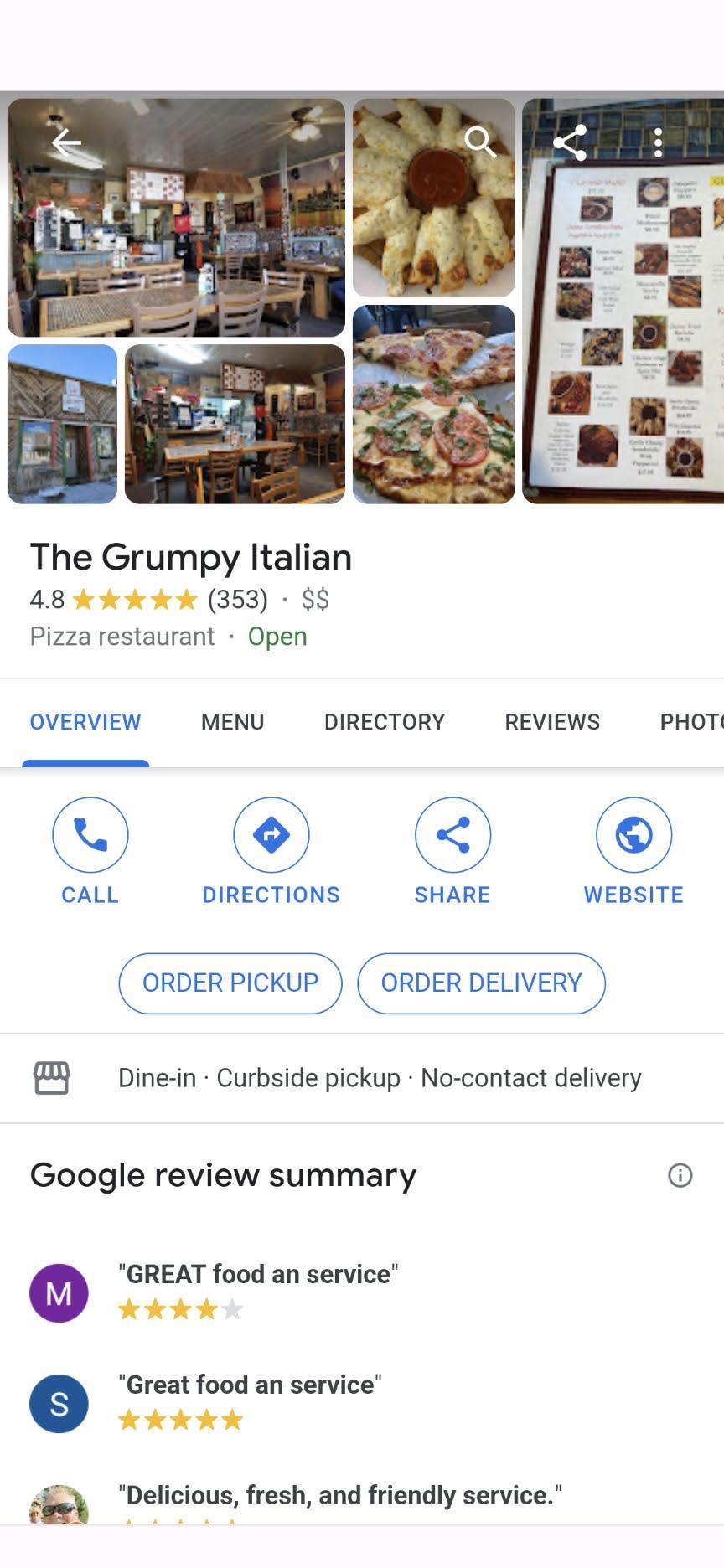 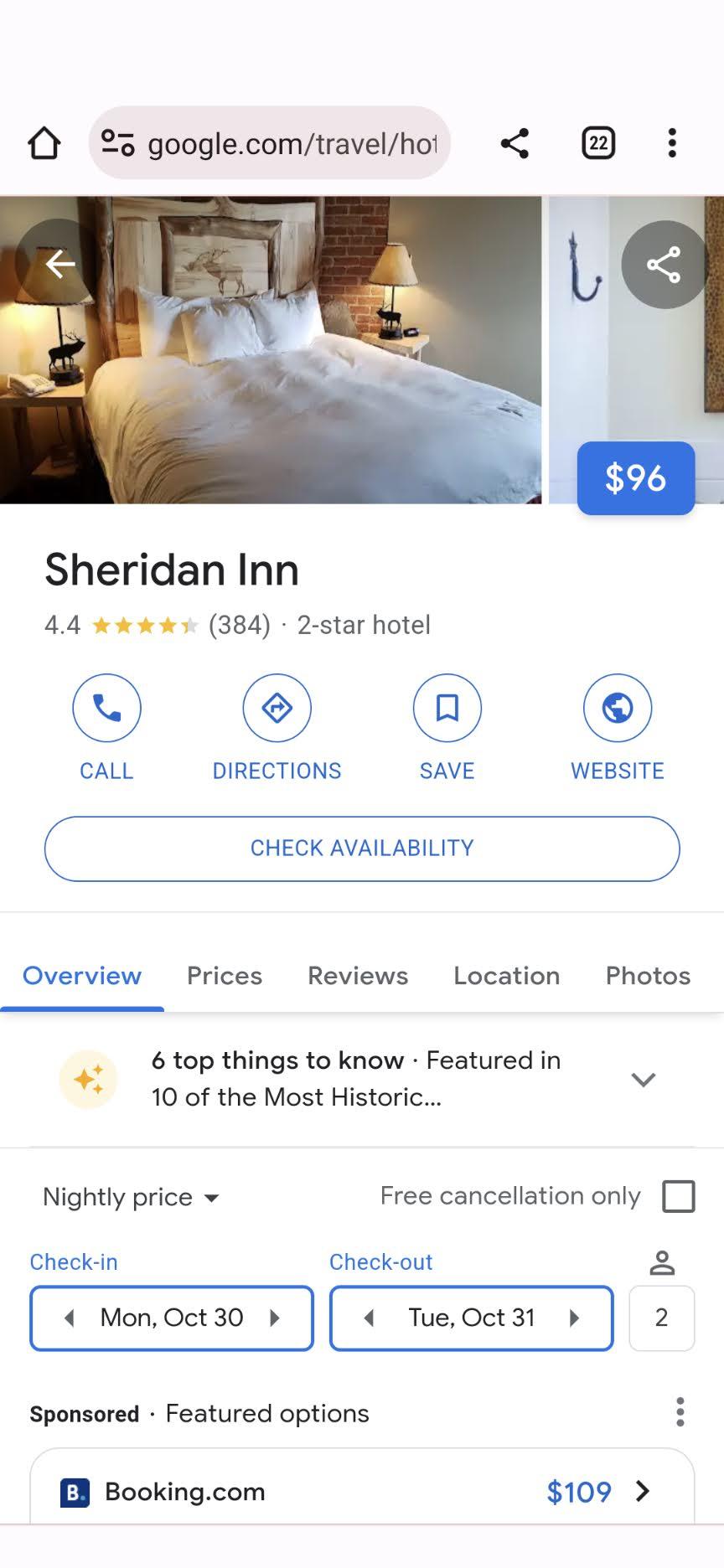 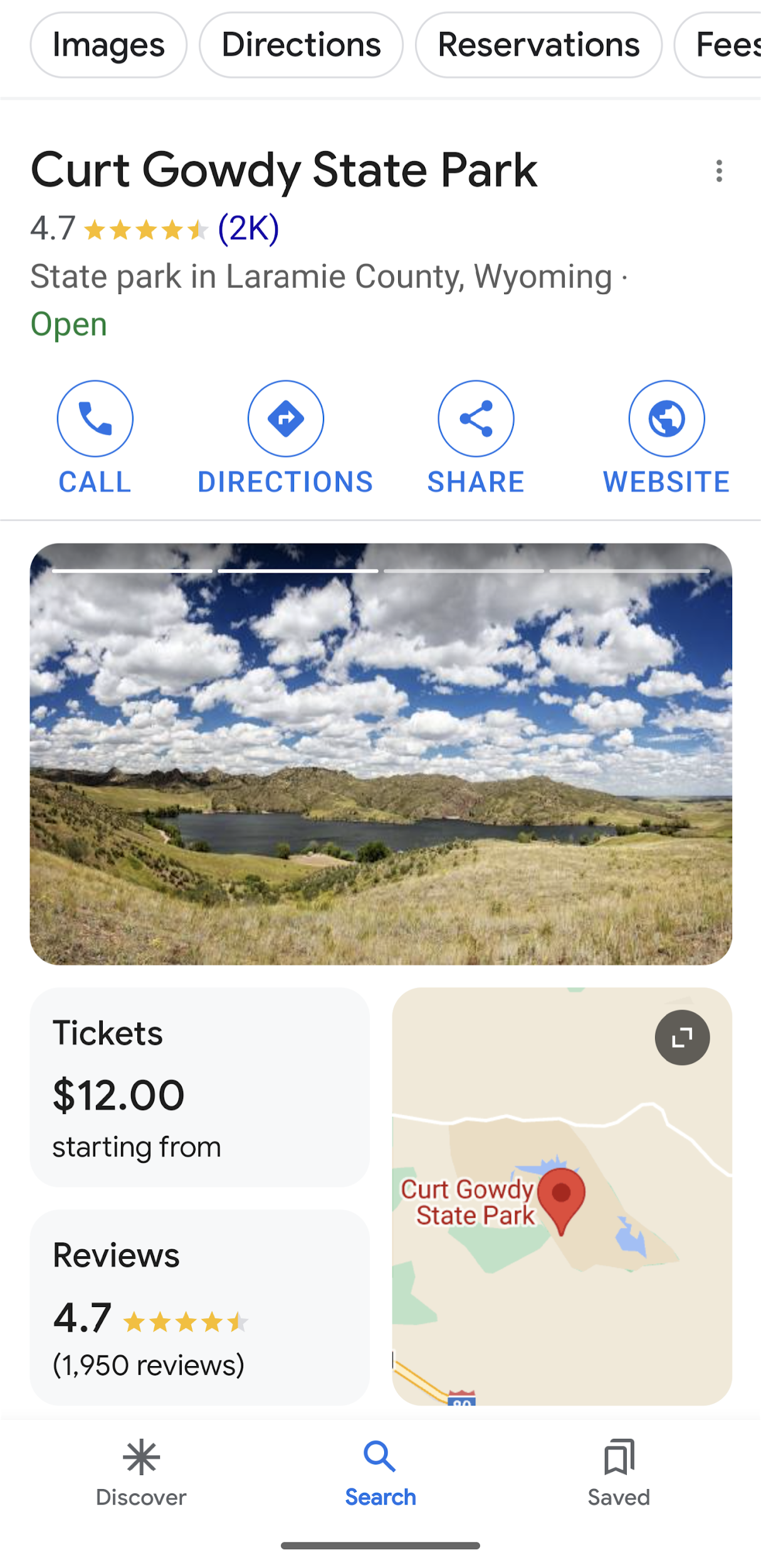 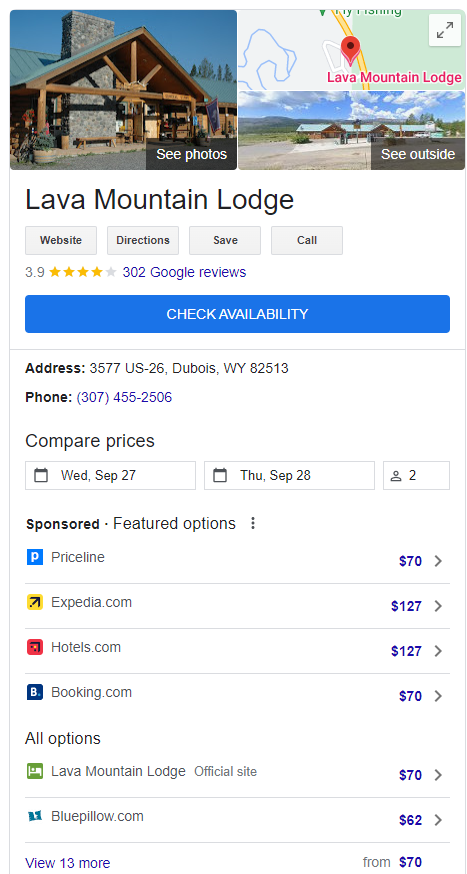 Free Booking Link
With a verified listing, lodging providers don’t have to rely on third party sites for bookings.
Instead, you can add a free booking link that will take travelers to your website to book directly.
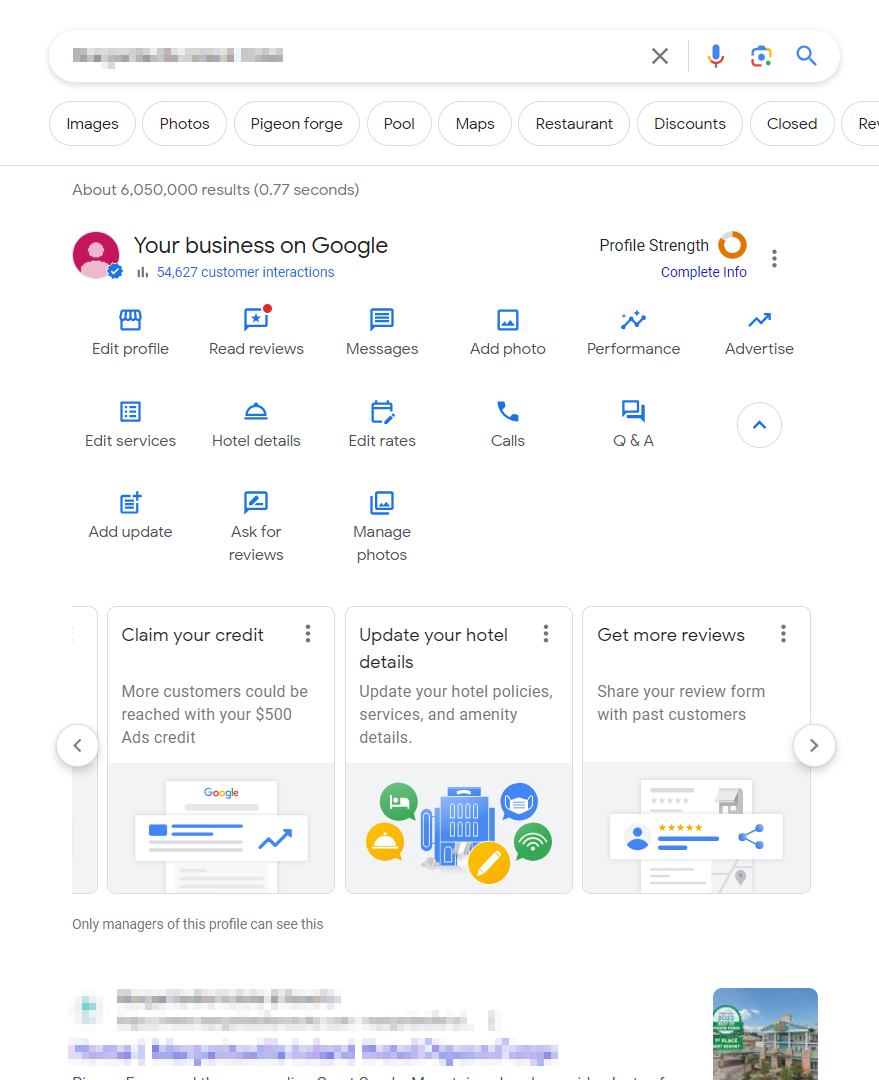 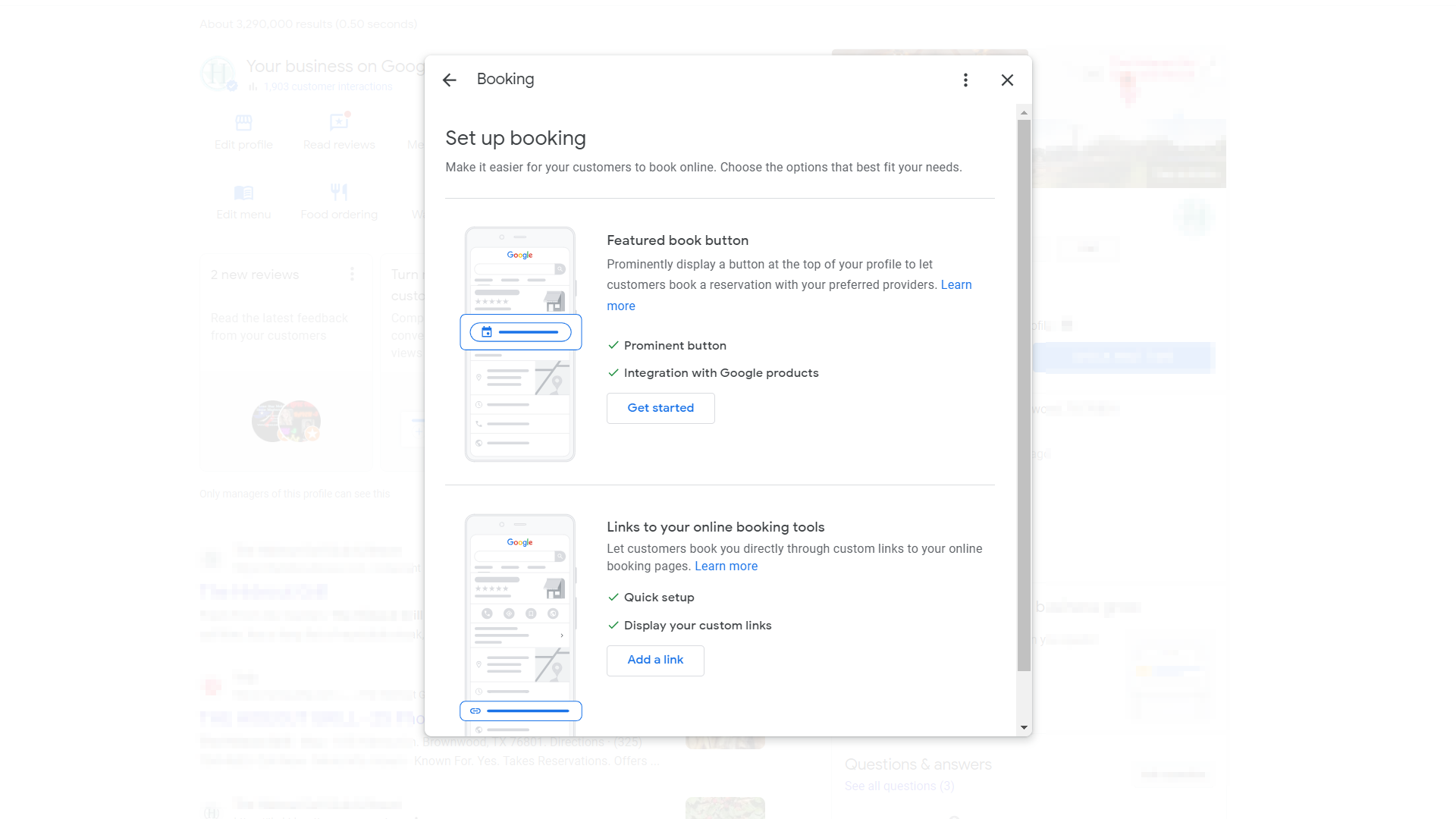 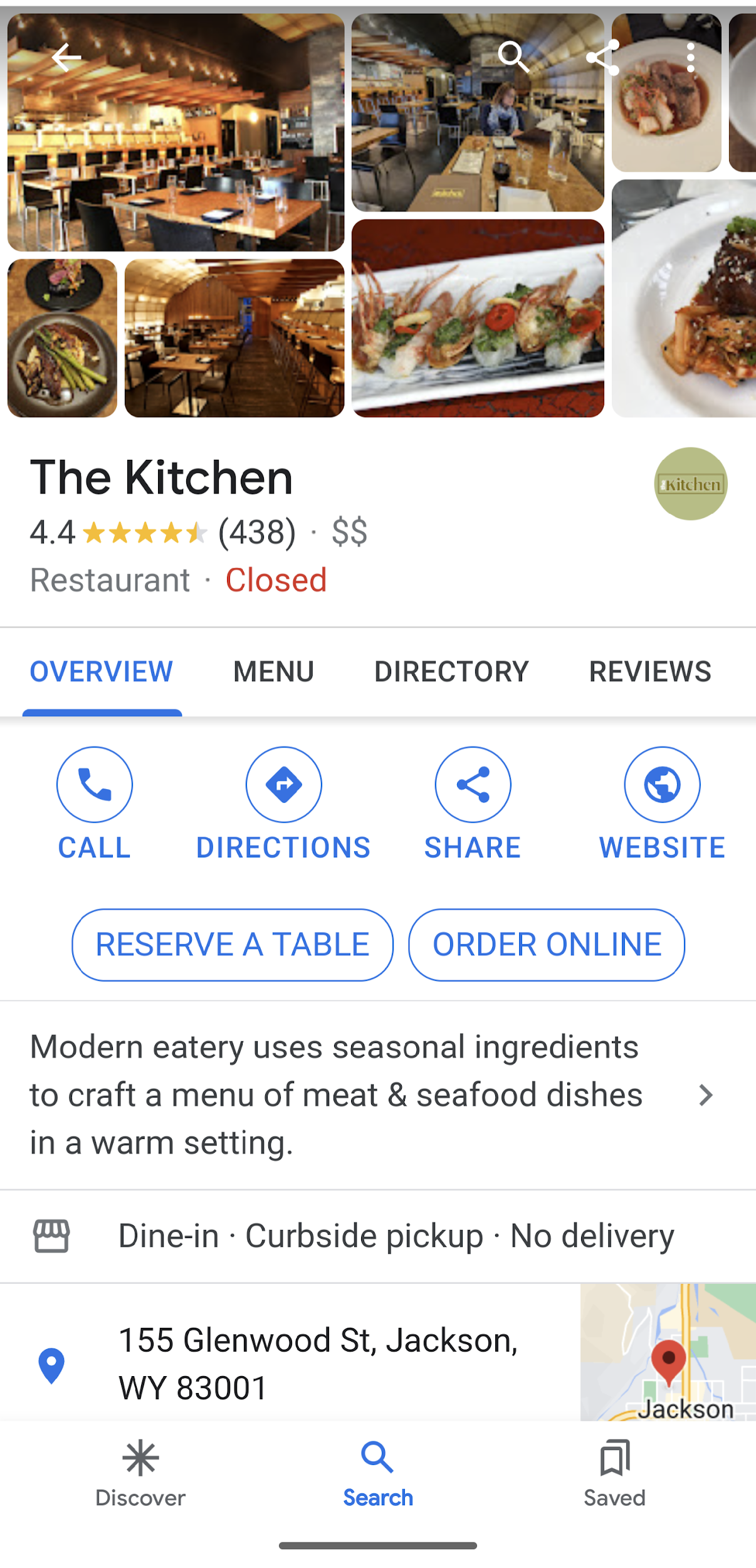 Integrations for Restaurants
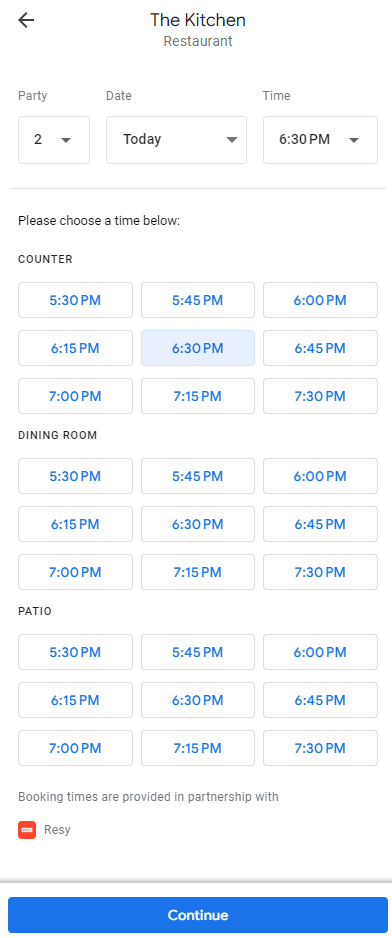 Connect with Open Table or Resy 

Provide links to online ordering, whether through your own site or third parties
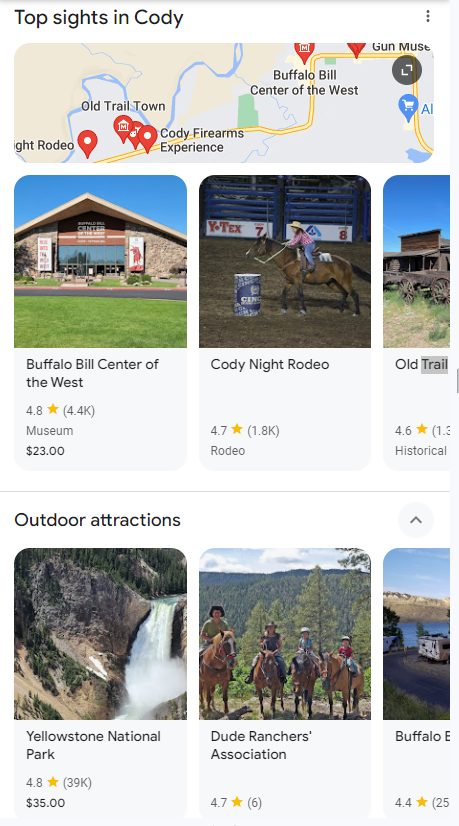 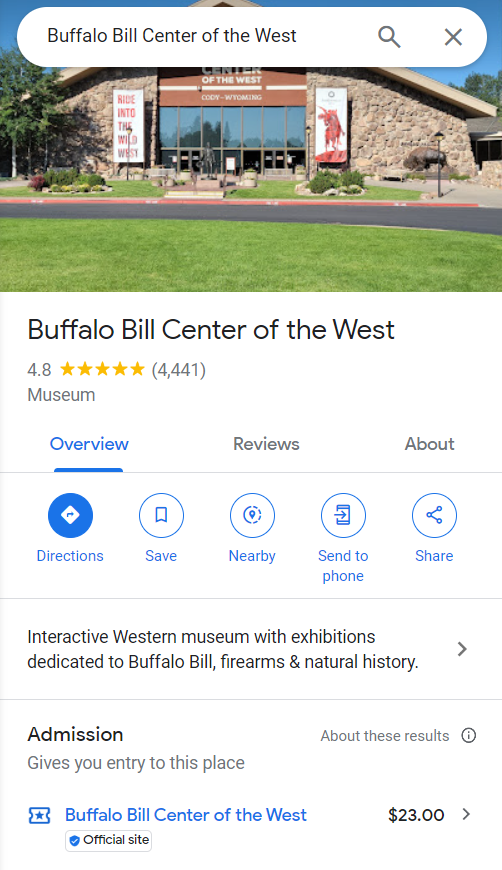 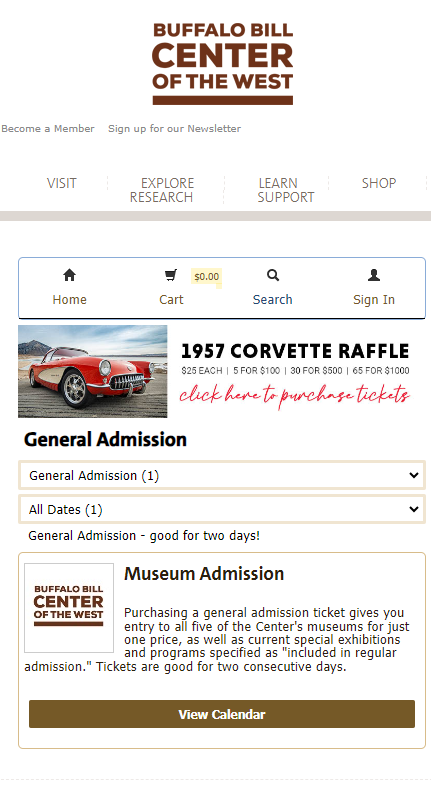 Attraction Tickets
Link directly to your online booking page 

Must be for general admission tickets, not tours

Other suppliers may appear, but Official Tickets are given preference in ranking
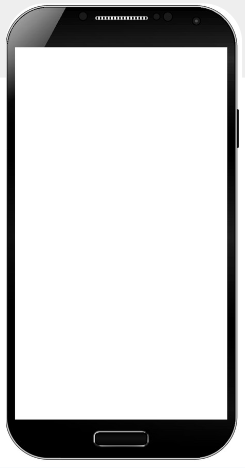 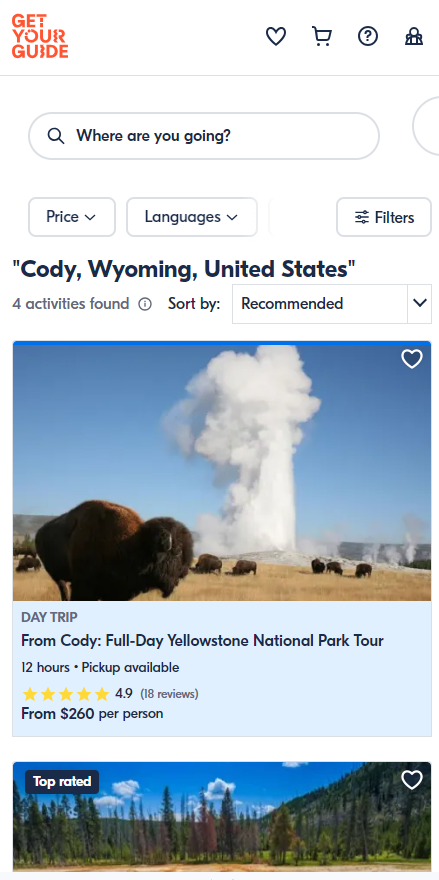 Tickets & Tours Ad Unit
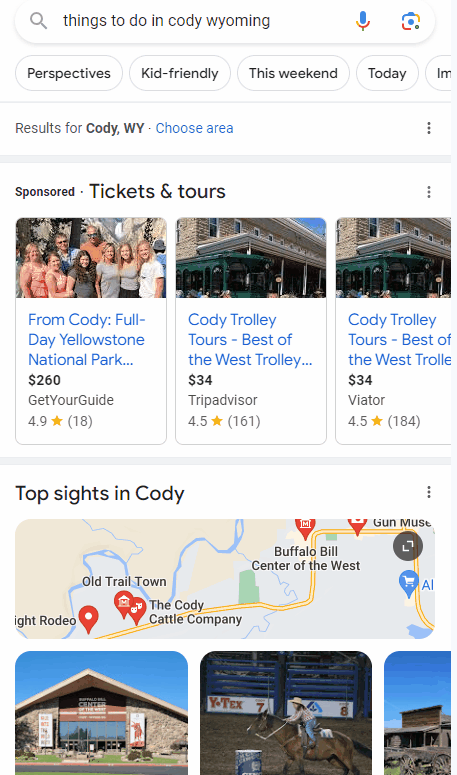 Appears in destination & “things to do” searches in markets with critical mass of tours available

PPC ad unit primarily featuring Viatour, Get Your Guide, Groupon and other major aggregators
Chatbots Are Changing Search
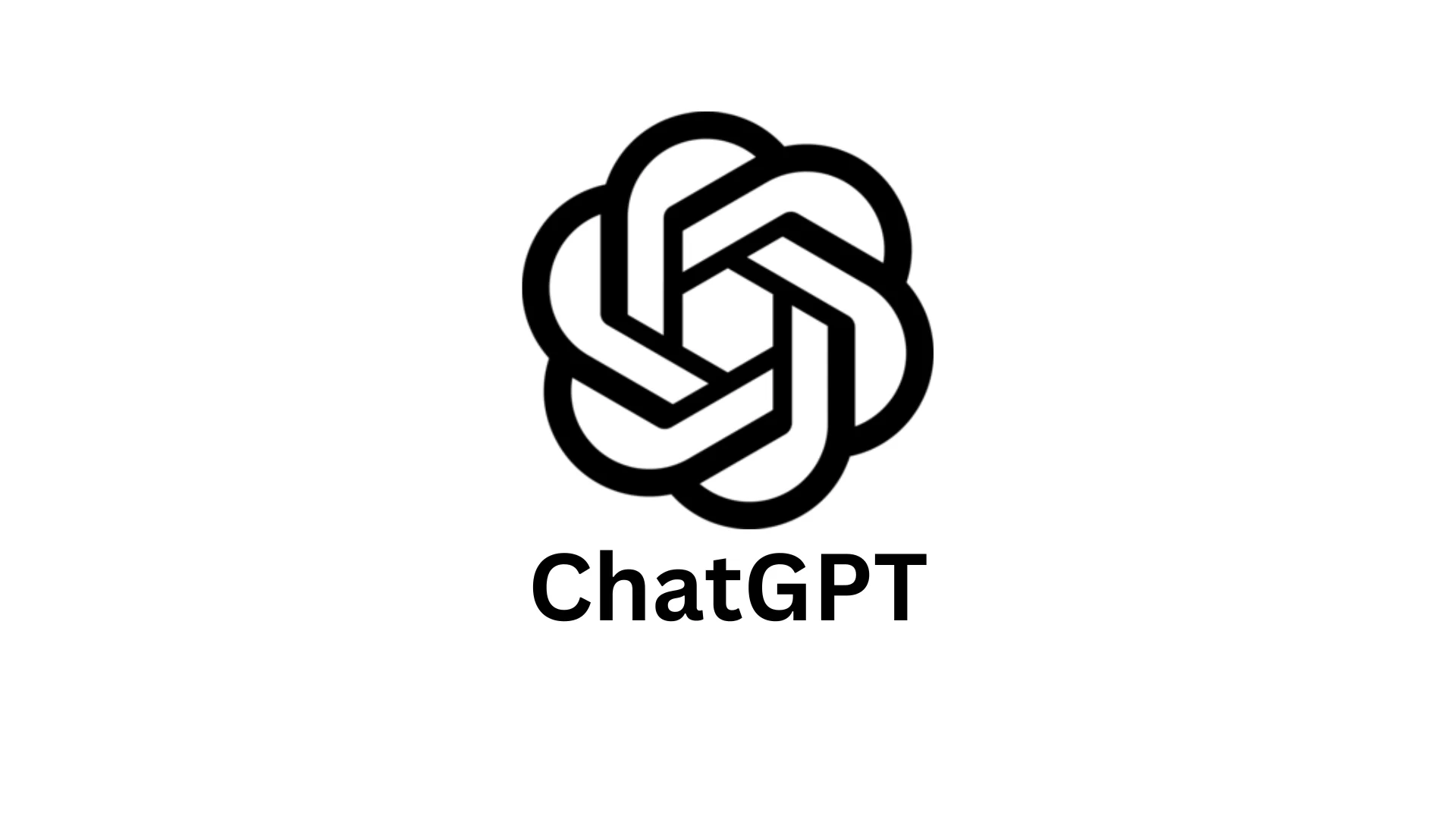 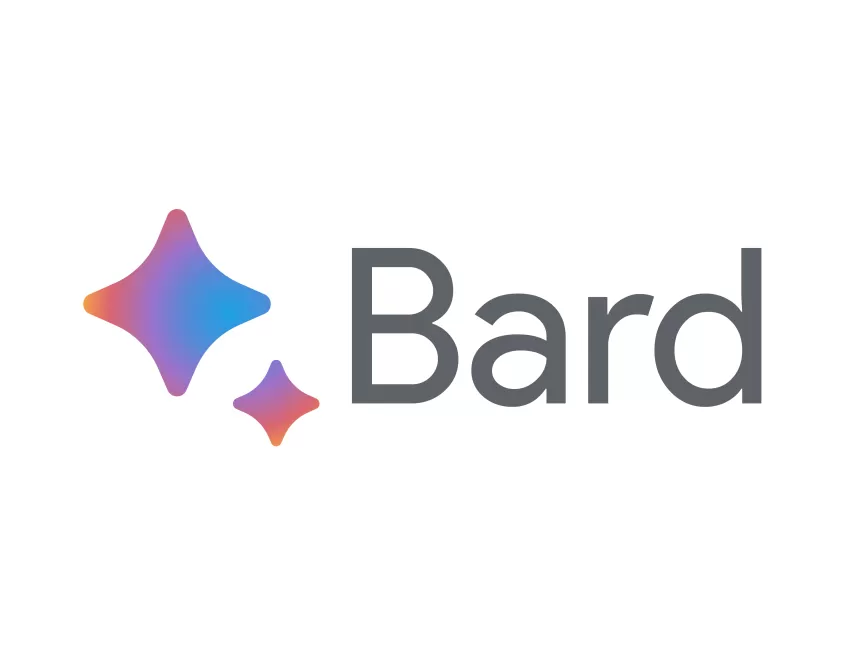 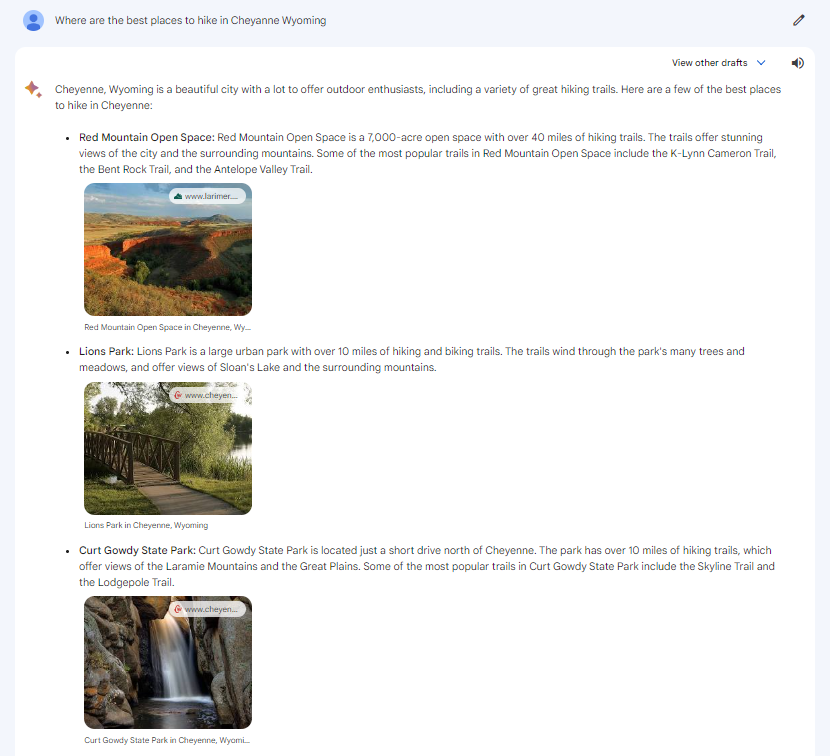 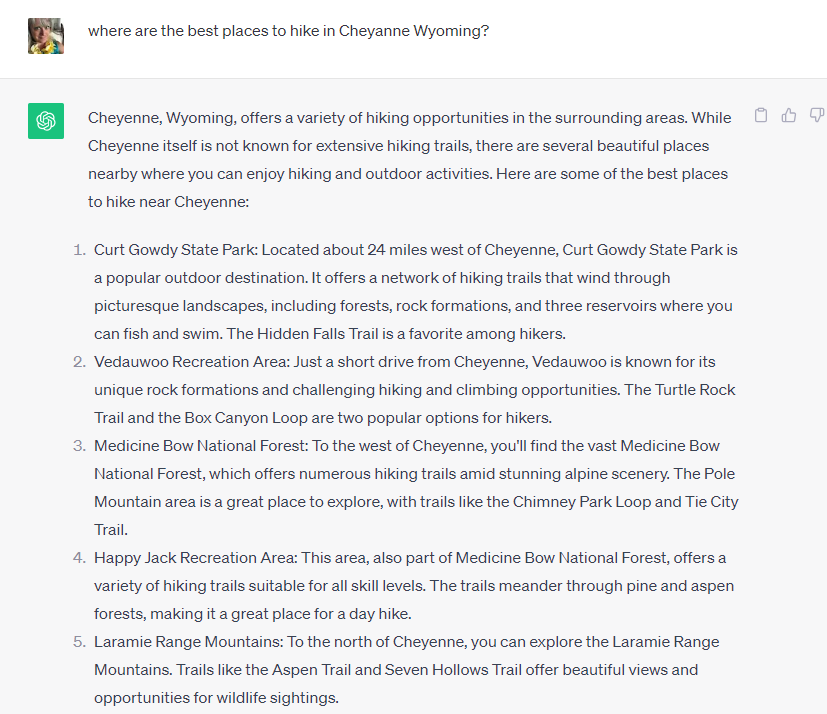 TripAdvisor Launches AI Itineraries
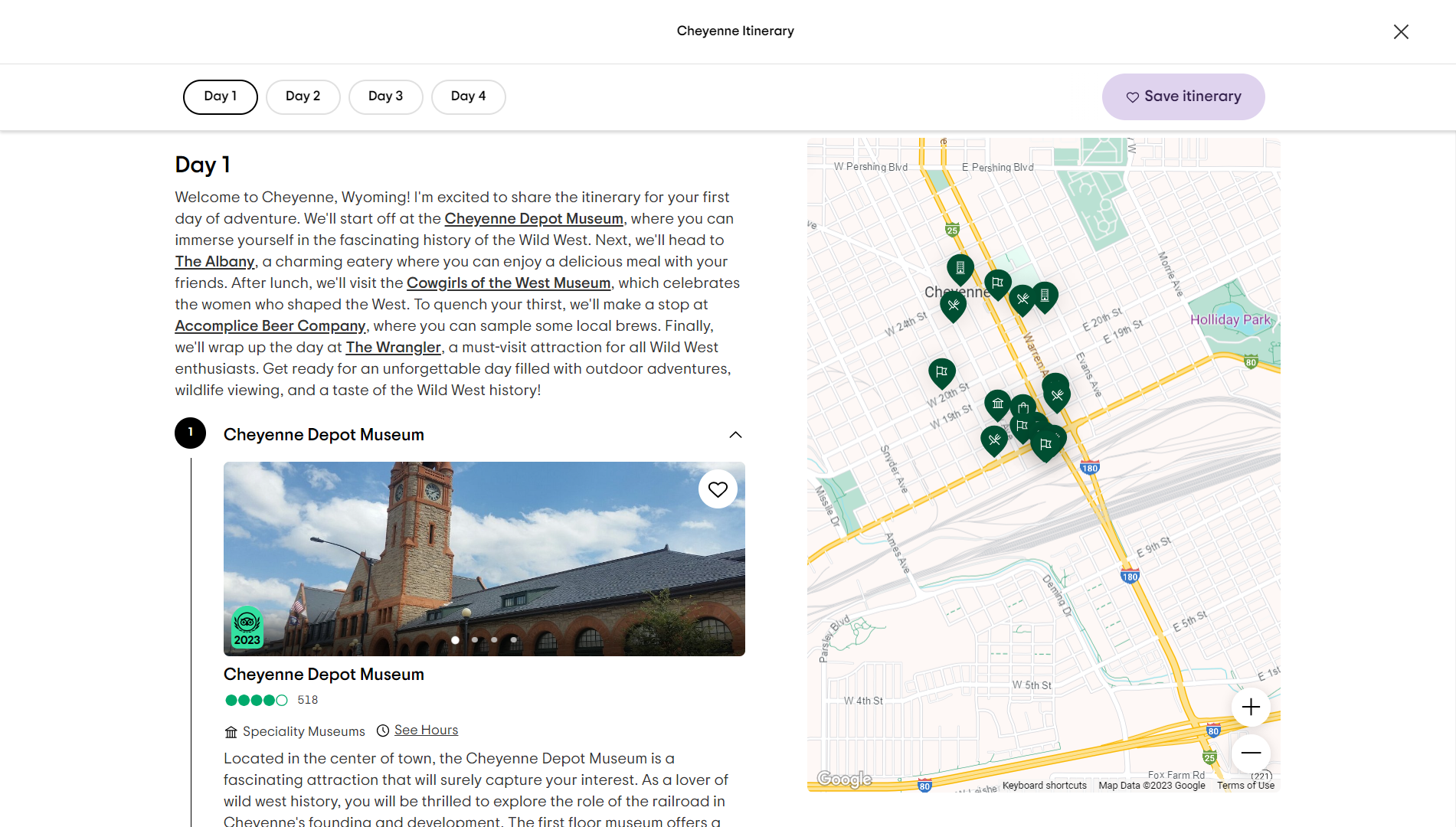 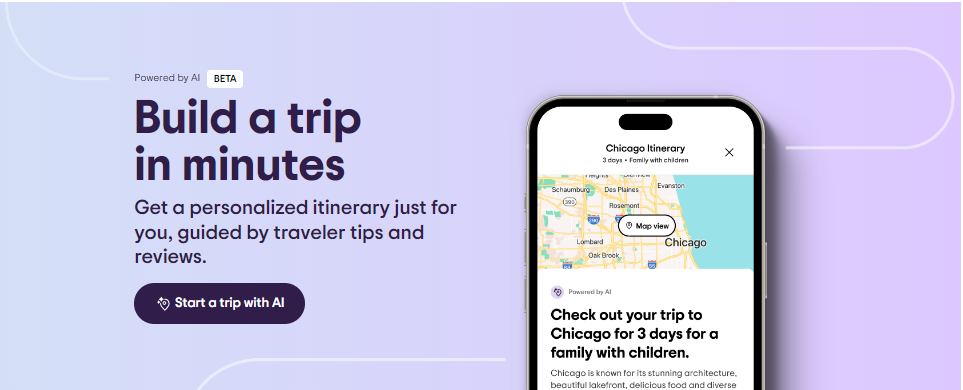 Google’s Search Generative Experience (SGE)
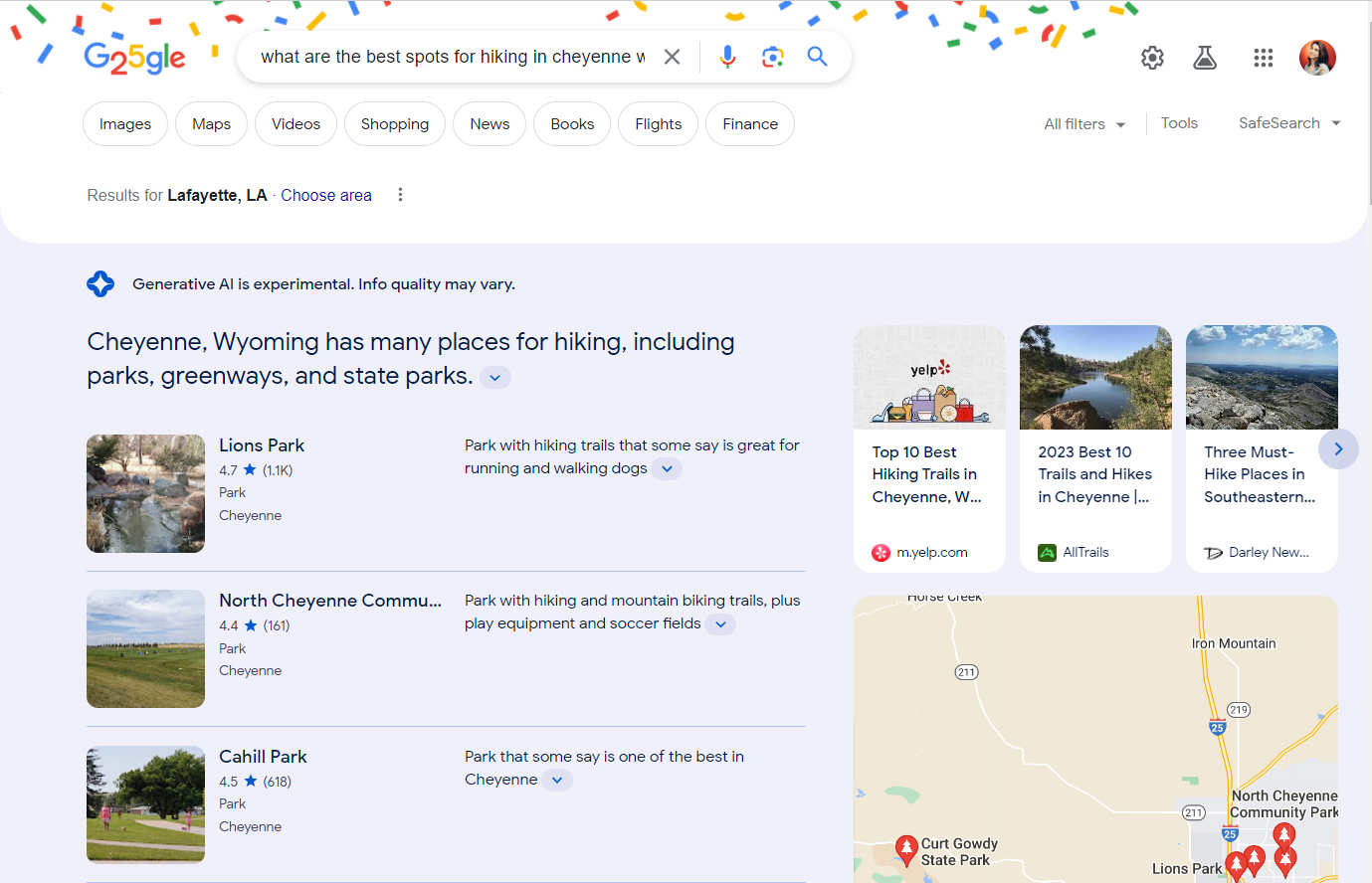 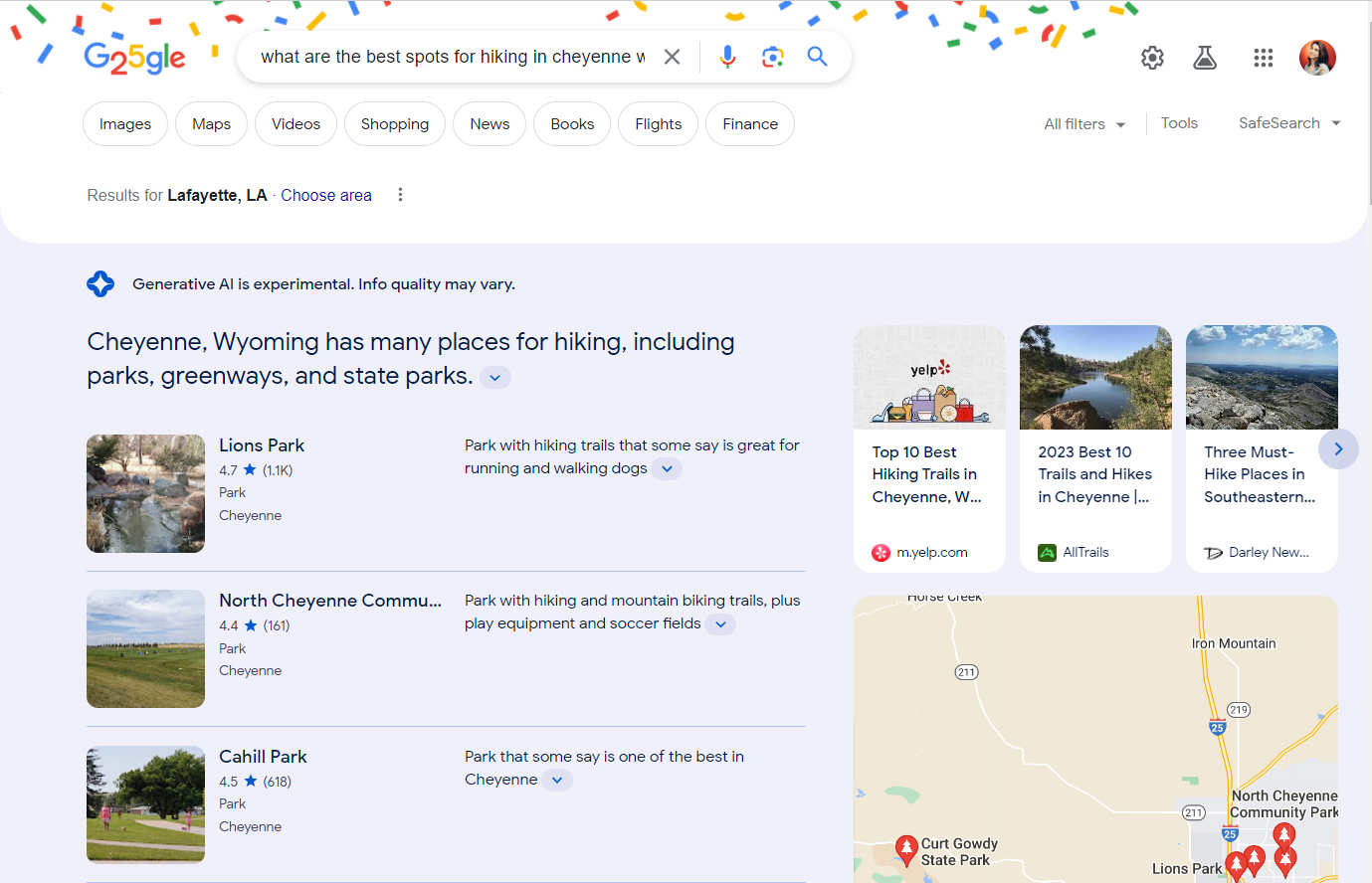 “If you ask detailed questions about a place or destination in Search, you’ll see an AI-powered snapshot that brings together the most helpful information available — not only from across the web, but also from the reviews, photos and Business Profile details”
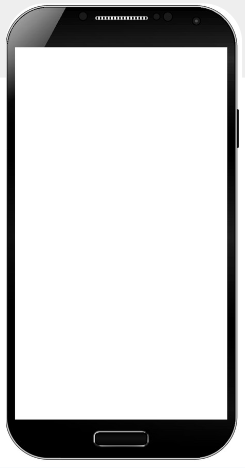 Help Large Language Models Find You
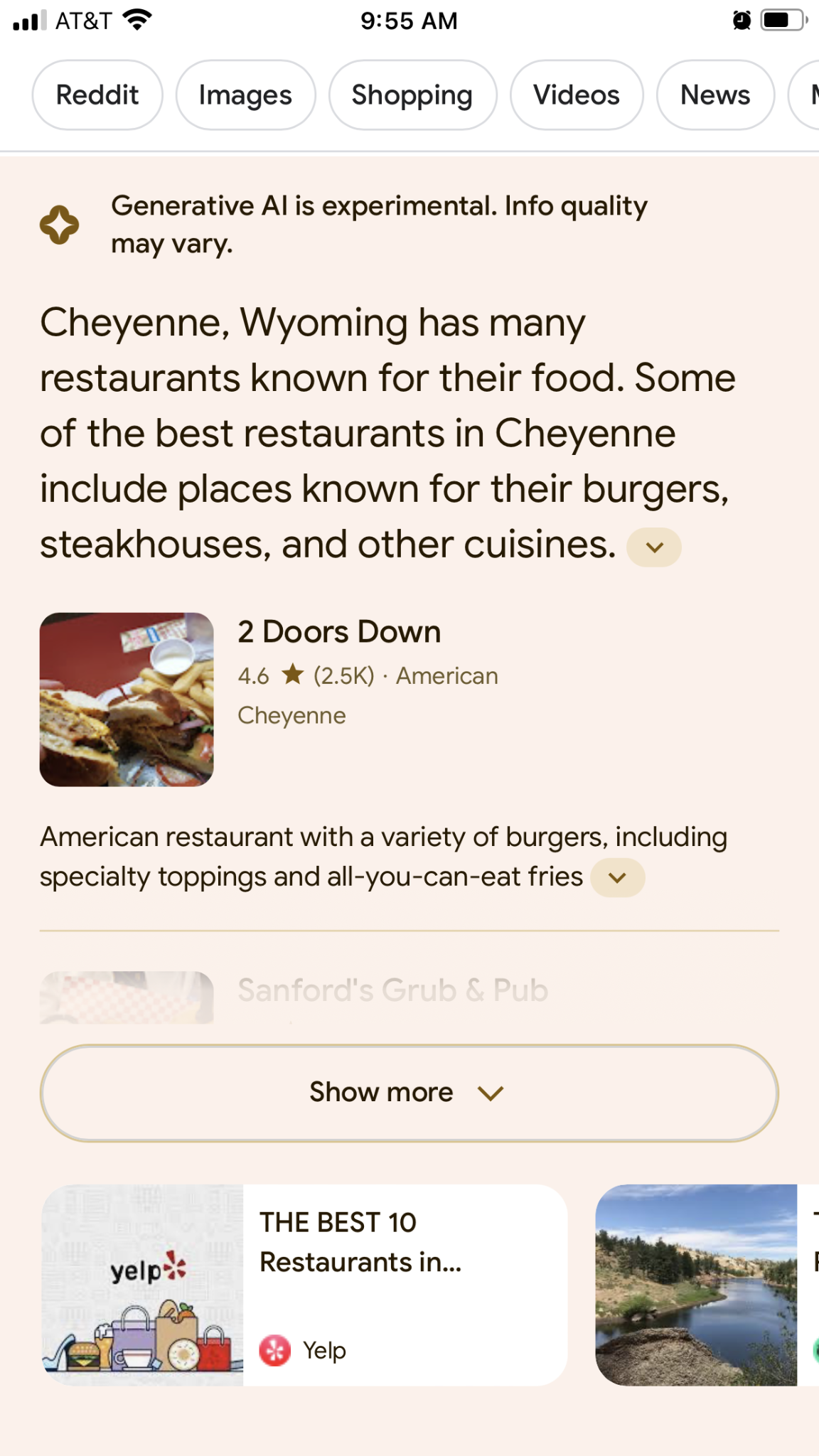 Focus on what users want to know about your destination or business

Prioritize on images, reviews, products, schema, and Google Business Profile categories

Saturate all Google properties: images, web stories, recipes, videos, maps, and events

Short video is also increasingly crucial

Helpful and relevant localized
Source: Search Engine Land
What’s New on Google Travel & Beyond

THANK YOU!
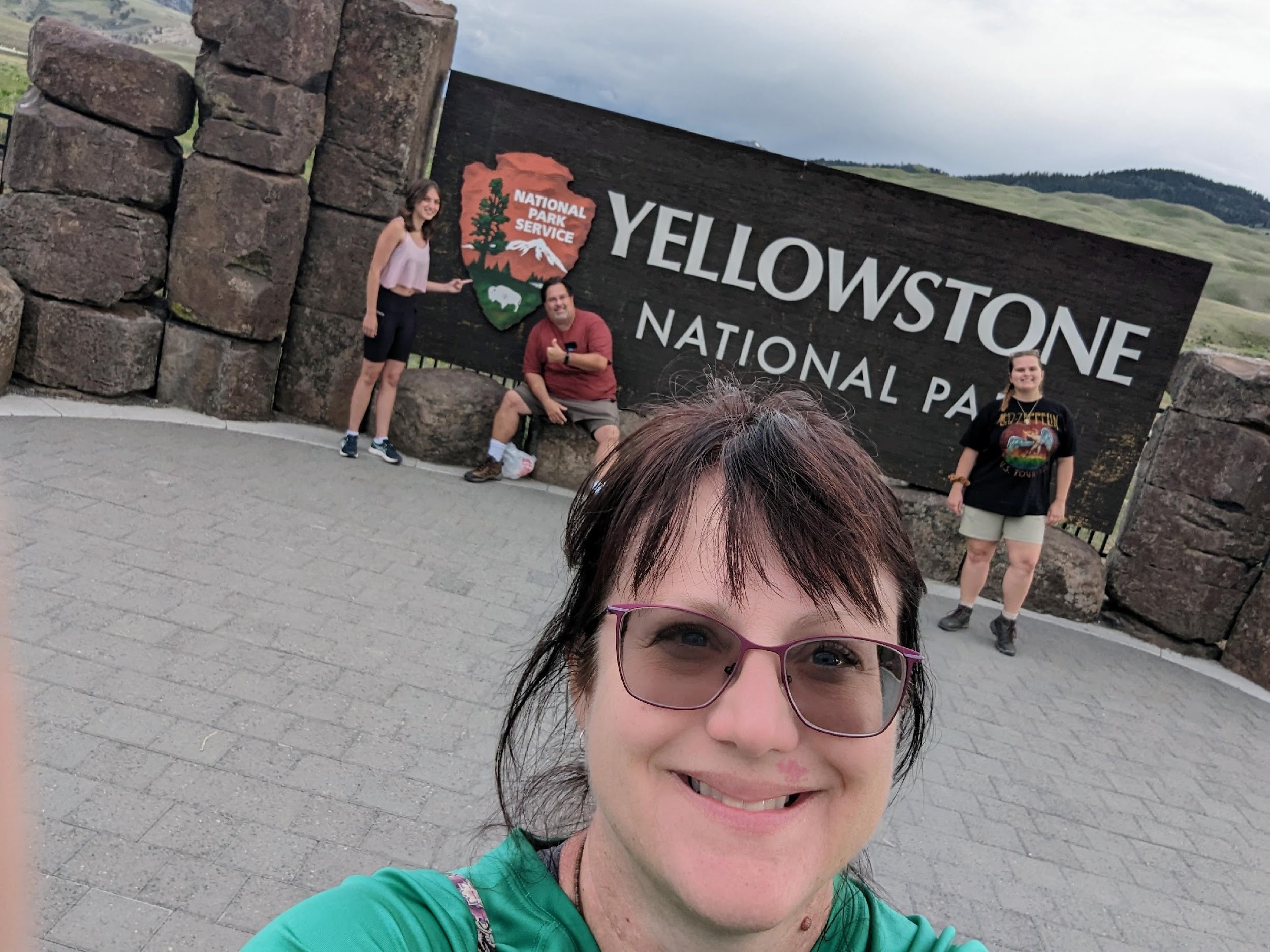